Operations update
Dan Vavonese
Deputy Commissioner for Trademark Operations
FY21-22 Pendency
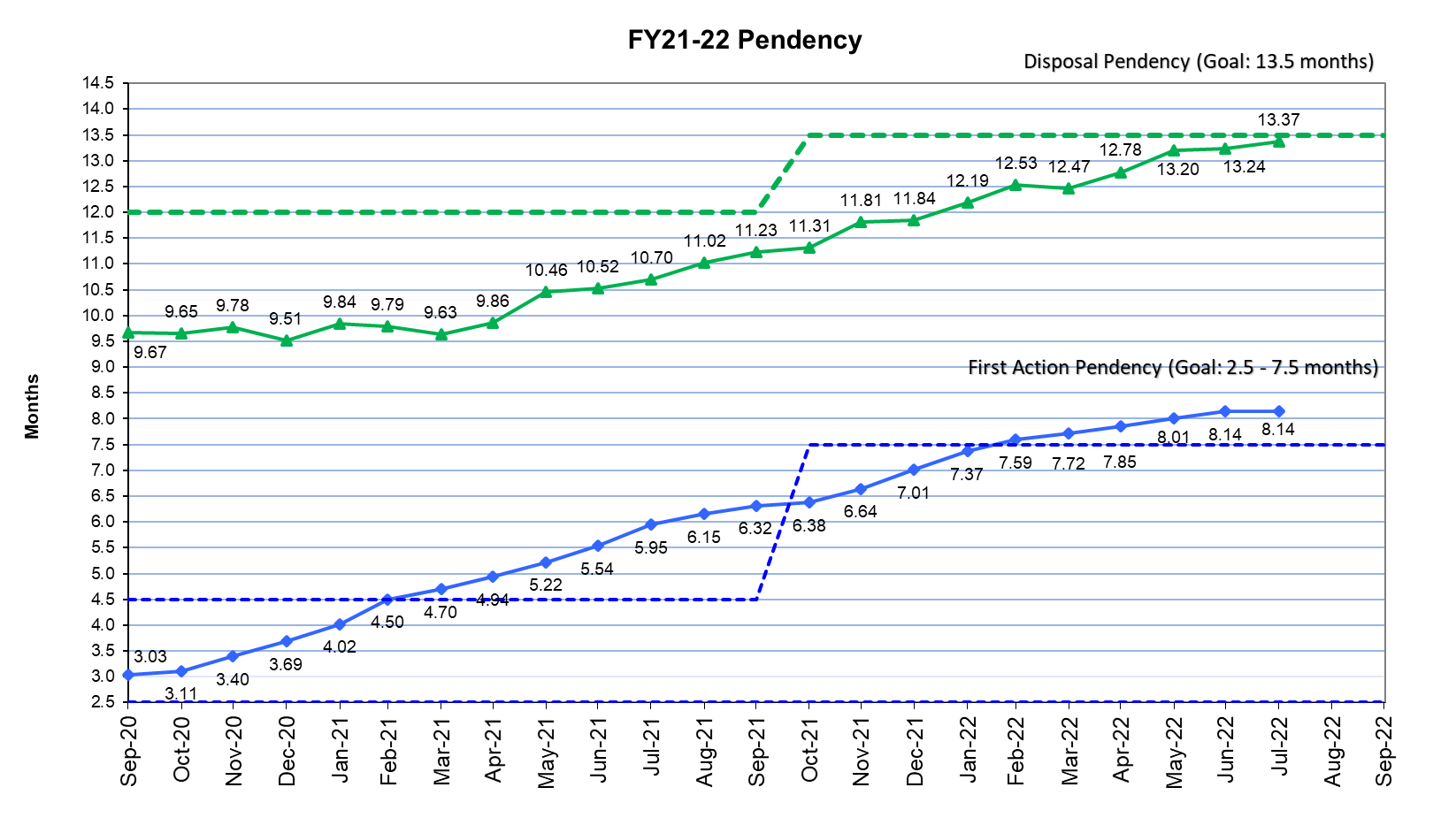 2
Unexamined application inventory
3
Trademarks performance: Quality
4
[Speaker Notes: Includes FY22 YTD quality results through February

Slide updated 03/17/2022, Trademark Analytics]
Current processing timelines
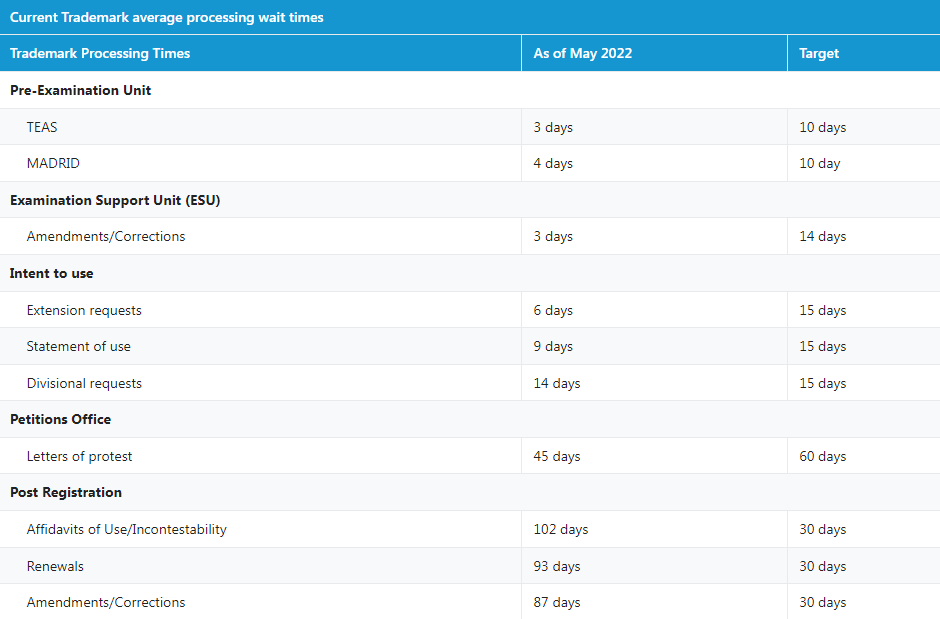 First actions: 8.1 months; Disposal: 13.3 months
Post Registration: Maintenance filings processed in 100+ days
Current processing times viewable on uspto.gov 
Updated monthly
TM Dashboard provides yearly and quarterly statistics
https://www.uspto.gov
5
Staffing and process
Examining attorney hiring
FY22: 91 examining attorneys hired
FY23: Currently interviewing for two classes in FY23
TM Academy
Post registration specialist hiring
4 specialists hired; will be onboarding soon
TM Flex conducting bad faith investigations
3rd party continuing to assess the entire examination process
TMA flexible response periods effective December 1, 2022
3 months to respond to office actions in applications
6
Thank you!
Dan Vavonese
Deputy Commissioner for Trademark Operations
Dan.Vavonese@USPTO.GOV
(571) 272-8901